Trench Warfare and Tactics
Trench Warfare
Definition: a type of combat in which opposing troops fight from trenches facing each other.
Strategy used during WWI.
Little progress made on the battlefield.
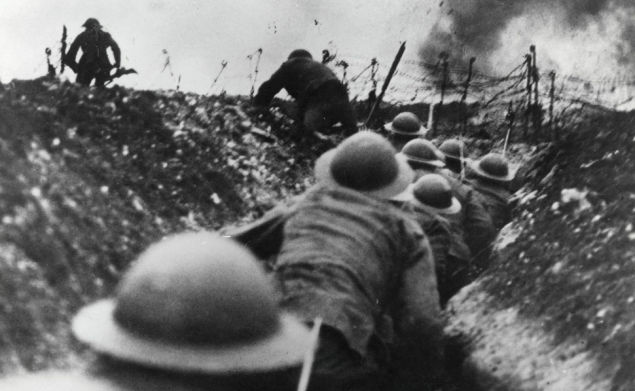 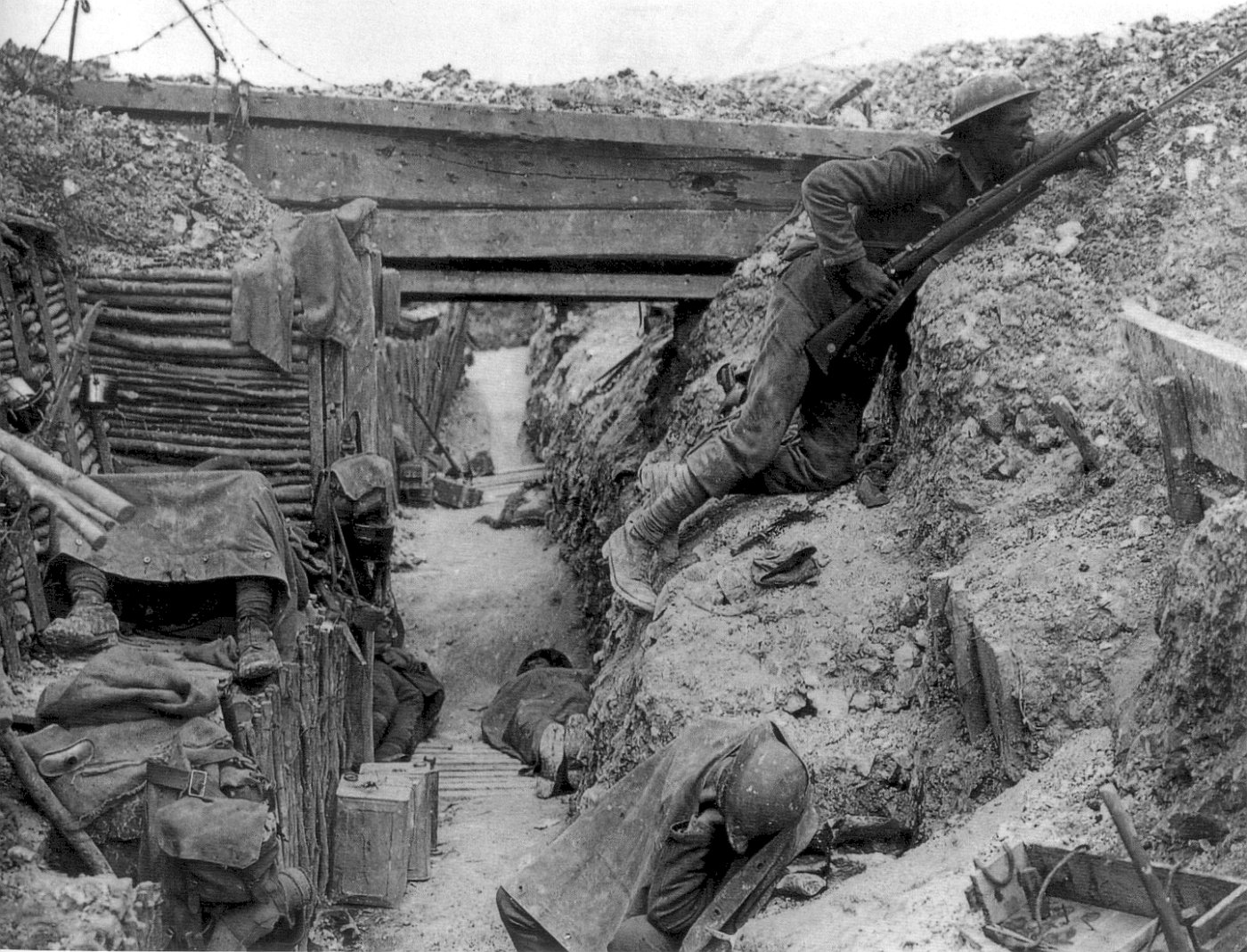 The Battlefield
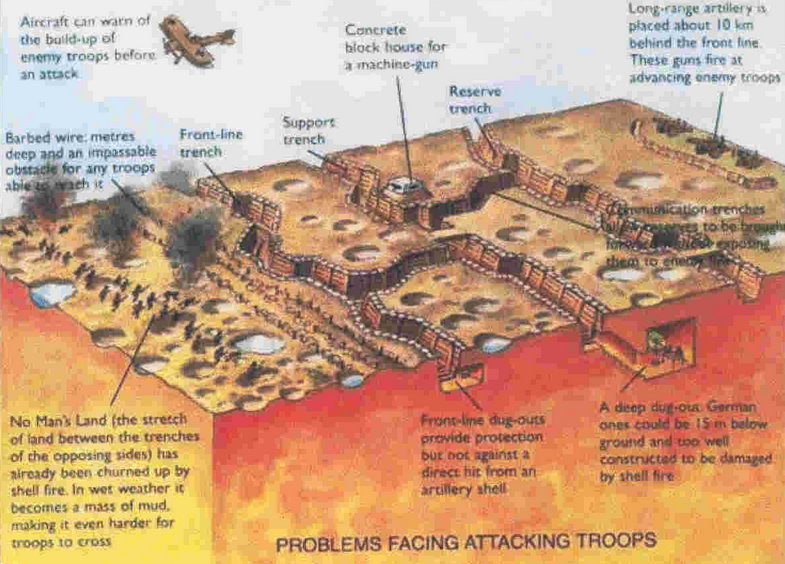 A: Barbed wire

B: Front line trench

C: Support trench

D: Reserve trench

E: No Man’s Land
D
BC
BB
AA
EE
Environment in the Trenches
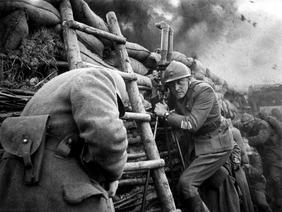 Constant bombardment.
Flooding leads to trench foot.
Filth includes human feces and decomposing bodies.
Frequent gas attacks.
Lack of food and other resources.
Little to no sleep.
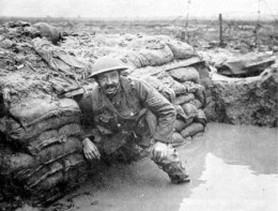 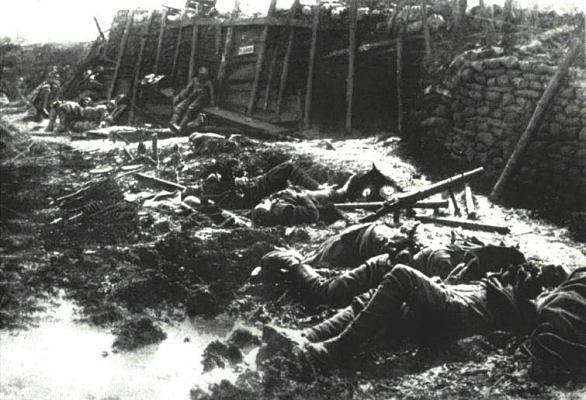 The First Modern War
Three new weapons earn WWI the title of “First Modern War.”
	1) Machine Gun
	2) Tank
	3) Poisonous Gas
WWI tactics lagged behind technology, resulting in extreme death tolls.
32 million casualties in WWI.
Calls for a change in tactics.
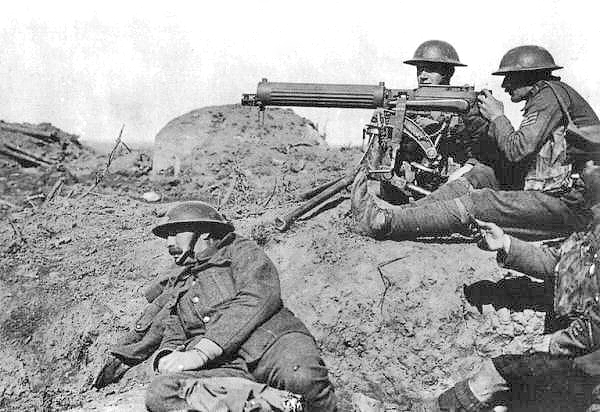 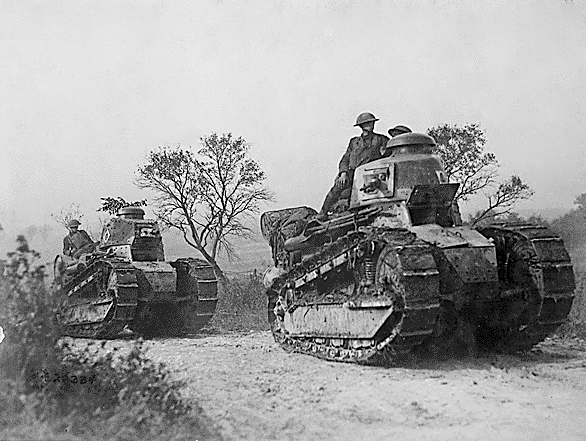 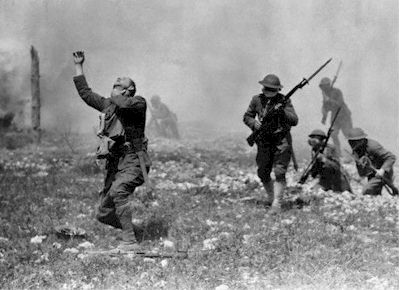